Better Regulation:Expenditure assessment and incentives
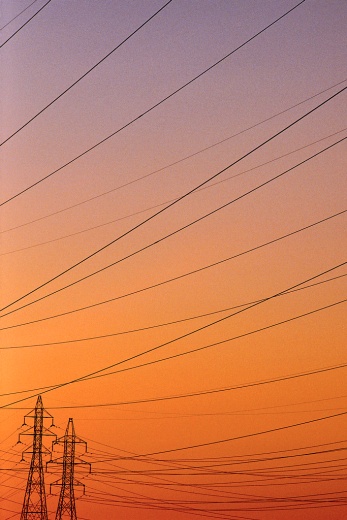 29 April 2013
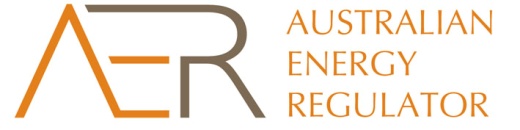 Better regulation work program
Better regulation objective:  deliver an improved regulatory framework focused on promoting efficient investment in the long term interests of electricity consumers
Publishing a series of guidelines by 29 November 2013 under new and improved rules framework.
Establishing mechanisms for enhanced consumer engagement
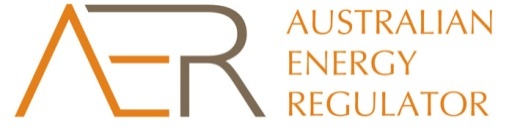 2
Purpose of this forum
Identify interactions between expenditure assessment and incentives
Outline AER views on expenditure incentives
Opportunity for stakeholders to provide initial views
stakeholders will have further opportunities to provide input
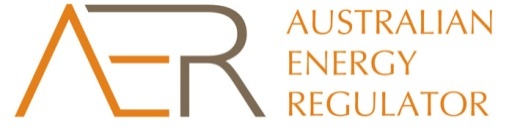 3
Purpose of this forum (cont)
The first session will outline the intended role of expenditure assessment techniques in assessing efficient costs

The second session will cover the key issues raised and seek stakeholder views on providing incentives for ongoing efficiency
4
Key messages
AER preference to use light-handed incentive based approach
Requires effective incentive framework
Benchmarking information can test/ support effectiveness of revealed cost framework for opex or to inform estimate of efficient costs
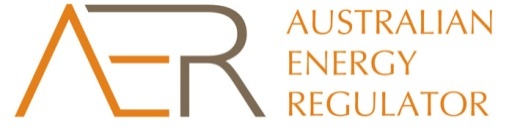 5
AER’s consultation approach
Consumer reference group established
Further detailed workshops on expenditure assessment
Bi-lateral meetings are being established to discuss incentives
Draft guidelines to be released in August
Final released in November
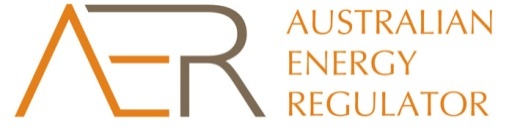 6